Ion Source Status 
Oct 01, 2019
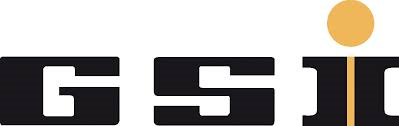 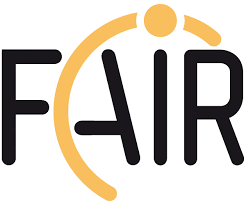 Terminal South ready for beam time, PIG with Ar
DGUV V3 Prüfung of “Ortsveränderliche elektrische Betriebsmittel”: Terminal North and Terminal South achieved; HLI ongoing 
Tests of U5+-operation started at Terminal North
18GHz-ECRIS-Upgrade: Awaiting signing of final version of Collaboration Agreement (legal counsels involved)
N2 supply line (venting system BH1) investigated and  problem mitigated  additional preventing measures initiated (inline drying system)